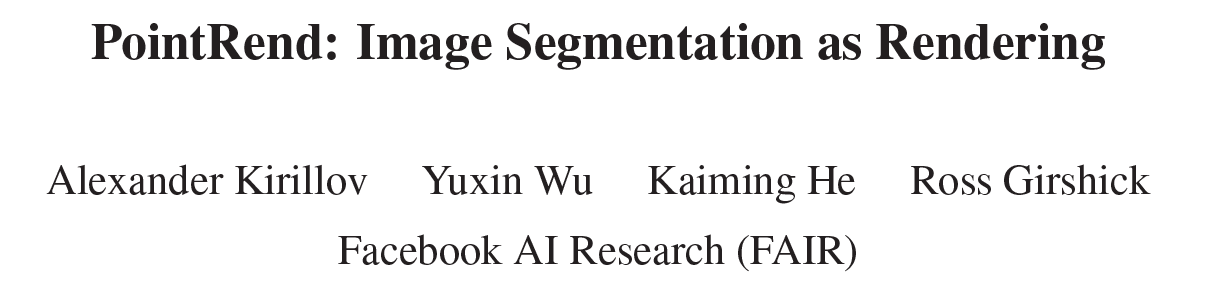 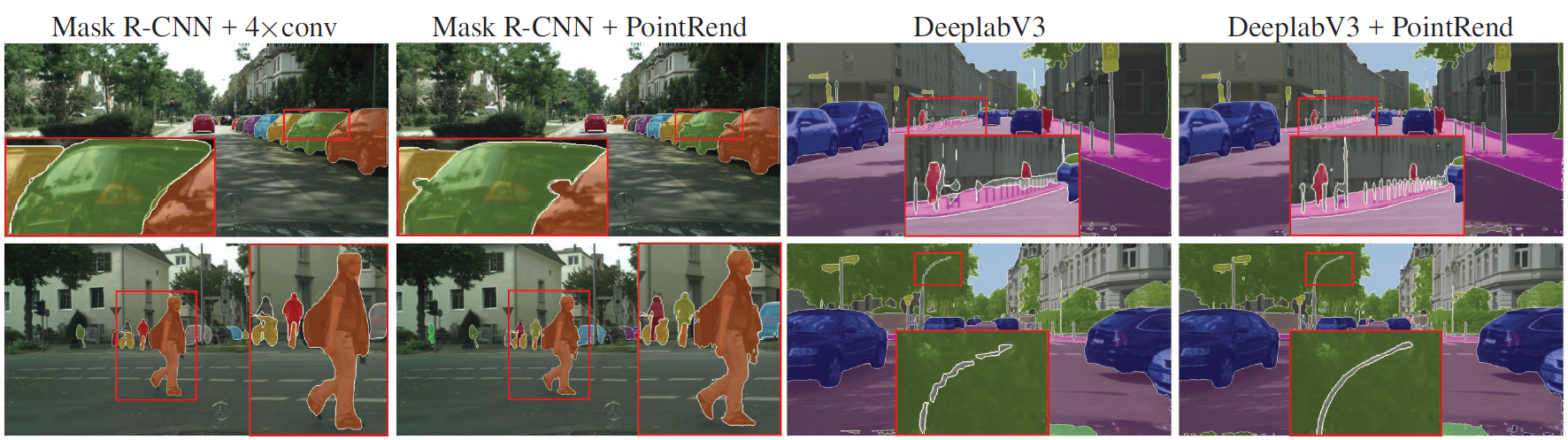 motivation
Segmentation同等地对特征图上每个像素计算其label，但大部分区域中相邻的像素label相同
网络预测出的labelmap大部分比较平滑，变化剧烈的部分主要集中在物体边缘
渲染是将一个三维模型映射到一个栅格化图像，虽然图像中的网格是均匀分布的，但计算并不是规则地分别在这些网格上，而是依据图像内容选取要计算的像素值
将segmentation看作rendering，将计算用在精心选择的像素区域
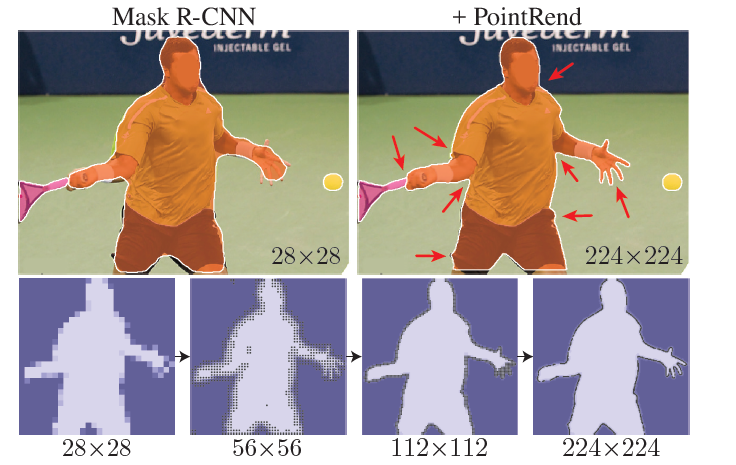 pointrend
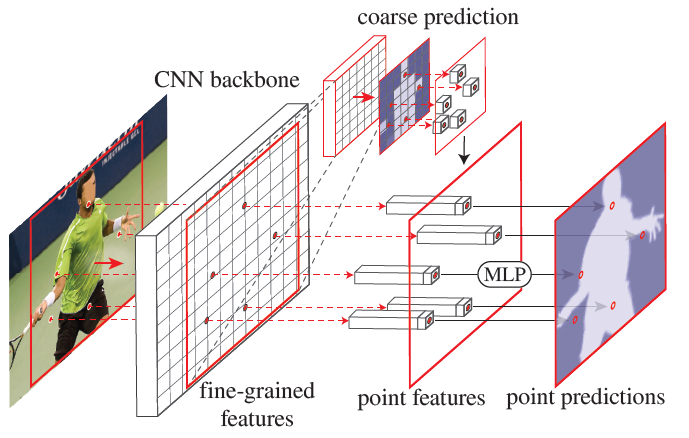 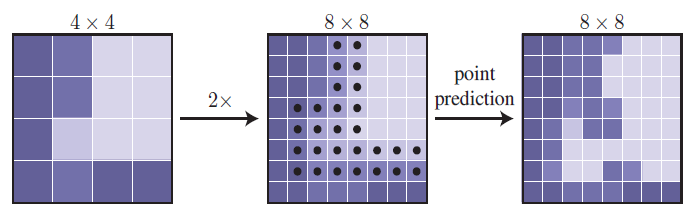 选取需要再次分类的像素：预测结果不确定性的区域，其特征通过双线性插值得到
其它像素：直接对coarse prediction双线性插值得到结果
pointrend
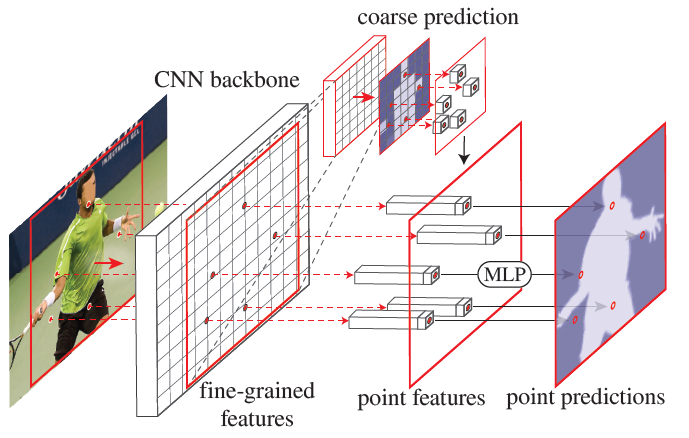 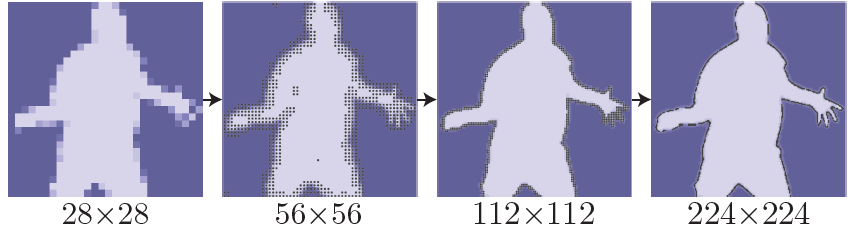 Fine-grained features：分辨率较高的特征
Coarse prediction：分辨率较低的初步预测结果
Point head：一系列fc
training
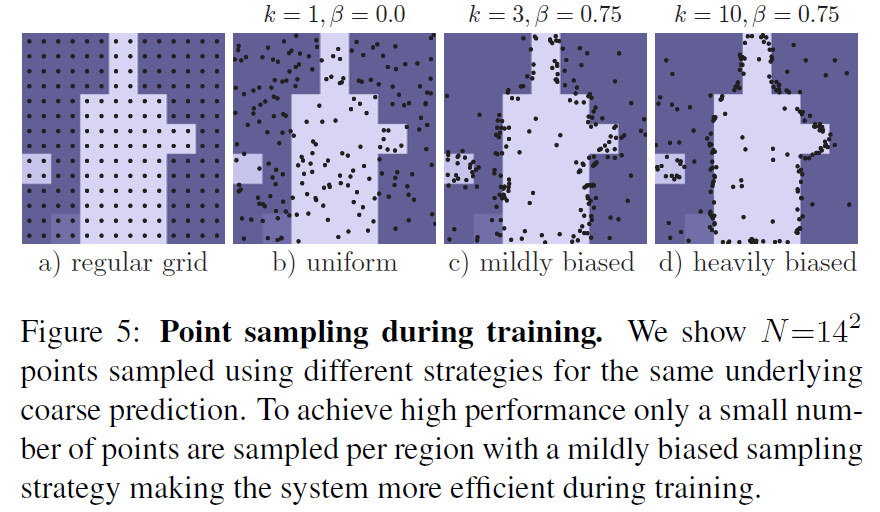 experiment
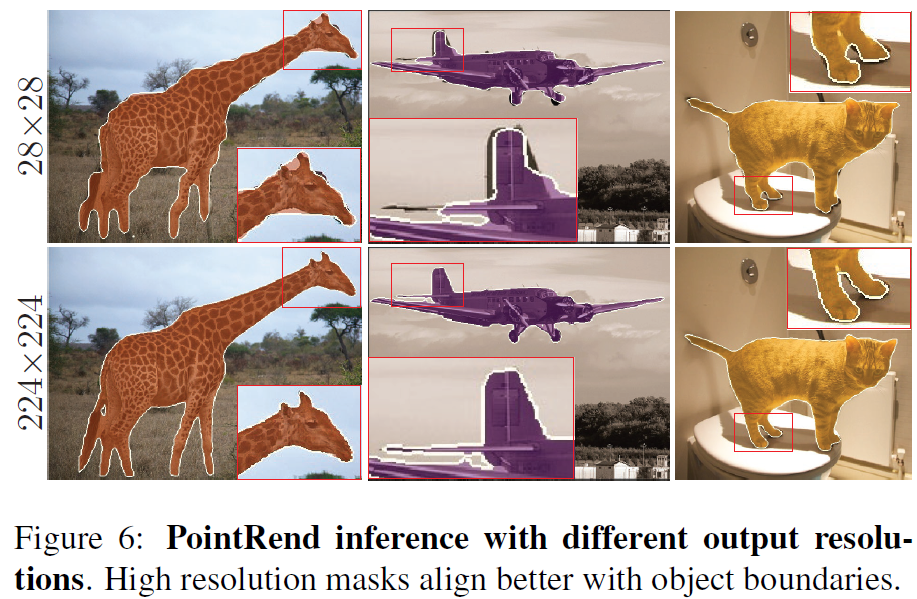 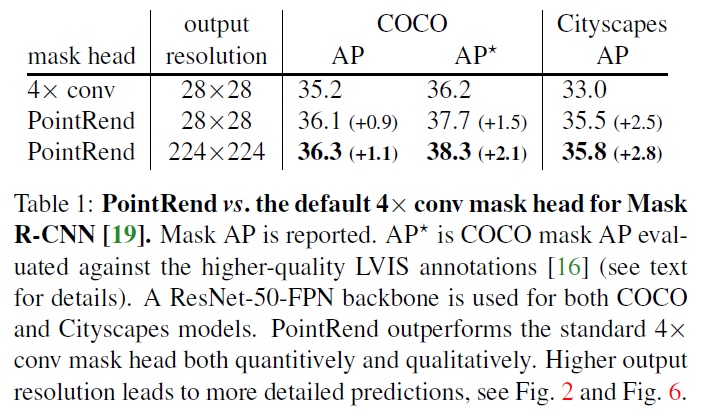 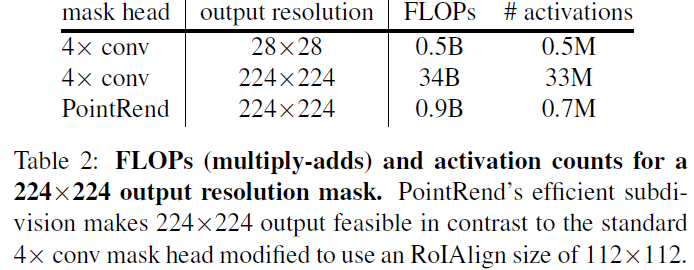 experiment
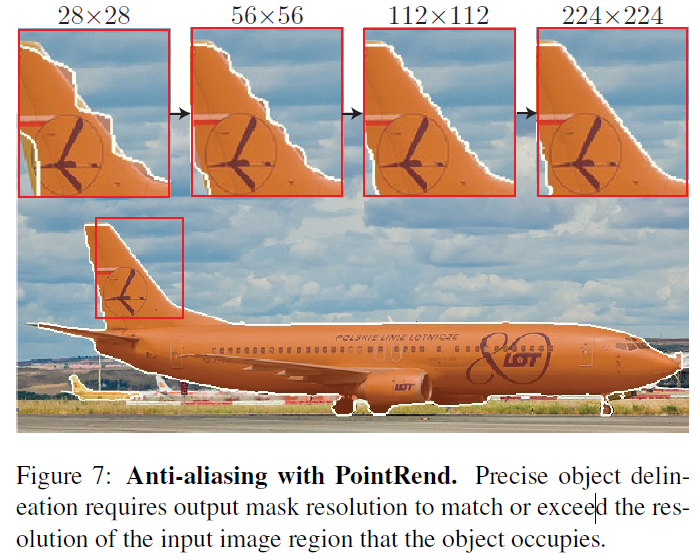 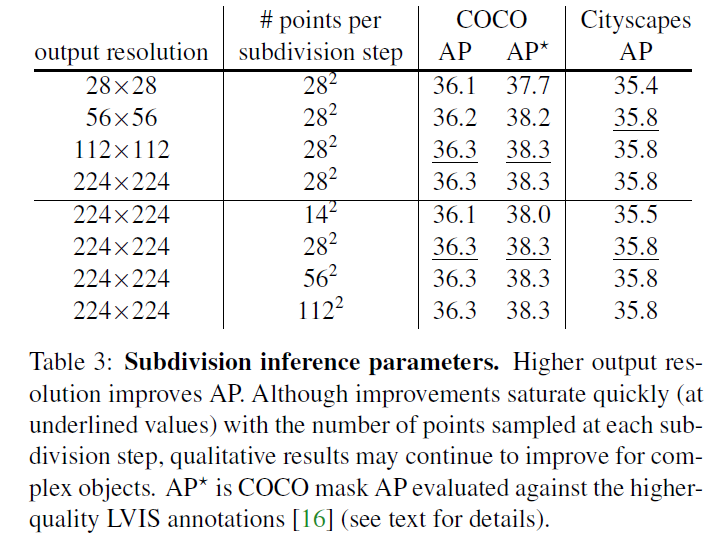 experiment
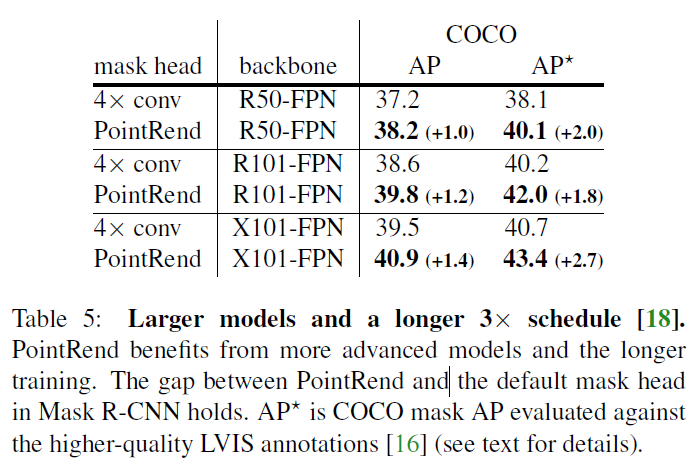 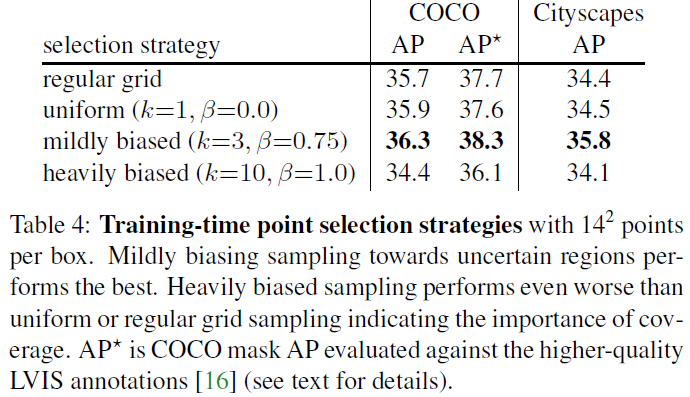 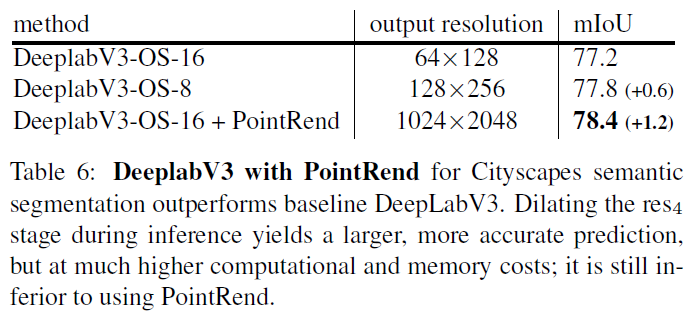 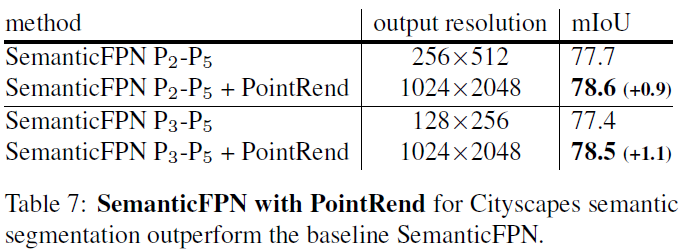